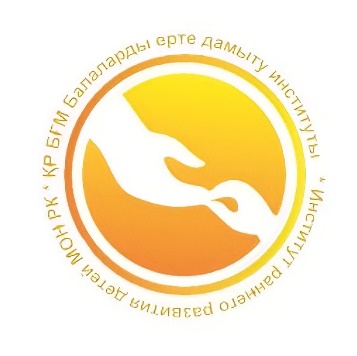 ҚАЗАҚСТАН РЕСПУБЛИКАСЫ ОҚУ-АҒАРТУ МИНИСТРЛІГІ БАЛАЛАРДЫ ЕРТЕ ДАМЫТУ ИНСТИТУТЫ
ҚАЗАҚСТАН РЕСПУБЛИКАСЫНЫҢ МЕКТЕПКЕ ДЕЙІНГІ ҰЙЫМДАРЫ МЕН МЕКТЕПАЛДЫ СЫНЫПТАРЫНДА
2022-2023 ОҚУ ЖЫЛЫНДА ТӘРБИЕЛЕУ- БІЛІМ БЕРУ ПРОЦЕСІН ҰЙЫМДАСТЫРУДЫҢ ЕРЕКШЕЛІКТЕРІ 
 
 
 
ОСОБЕННОСТИ  ОРГАНИЗАЦИИ
ВОСПИТАТЕЛЬНО-ОБРАЗОВАТЕЛЬНОГО ПРОЦЕССА 
В ДОШКОЛЬНЫХ ОРГАНИЗАЦИЯХ И ПРЕДШКОЛЬНЫХ КЛАССАХ РЕСПУБЛИКИ КАЗАХСТАН  на 2022-2023 учебный год
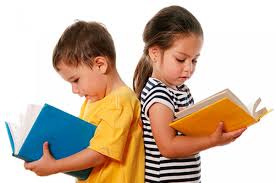 1
ДОШКОЛЬНОЕ ВОСПИТАНИЕ И ОБУЧЕНИЕ
Внесение изменений в НПА
Совершенствование содержания
Достижение качества
1. Создание 20 Центров компетенции в регионах до конца 2022 года: 
создание условий для раннего развития детей
повышение компетенции кадров
создание развивающей среды
использование инструментов оценки качества 
2. Создание лаборатории раннего развития при кафедрах педагогических вузов:
педагогическая практика
единство теории и практики
методическая база
Изучение вопросов раннего развития
Стандарт (2022)
Учебный план (2022)
Учебная программа (2022)
Обеспечение преемственности программ
Руководство к учебной программе (2022)
1. Создание развивающей среды 
(приказ №70 МОН РК)

2.Усиление требований к безопасности (приказ №122 МОН РК)

3.Перечень обязательной документации воспитателей (3) 
(приказ №130 МОН РК)

4.Оказание государственных услуг 
(приказ №254 МОН РК)

5. Типовые правила деятельности ДО
(приказ №595 МОН РК)
Модель – п.п.11,22,24,32,34
Модель – п.п. 18,19,22
Модель – п.п. 18,19,38
2021-2025 гг
ПРОВЕДЕНИЕ ИССЛЕДОВАНИЯ КАЧЕСТВА ДОШКОЛЬНОГО ОБРАЗОВАНИЯ С ПОМОЩЬЮ МЕЖДУНАРОДНОЙ ШКАЛЫ ОЦЕНОК ECERS-3 И РАЗРАБОТКА КРИТЕРИЕВ ЕГО ОЦЕНКИ
Проблема
Методы решения
Результат
Изучение практики педагогов дошкольных организации
При мониторинге и самооценке качества учитываются компоненты на уровне «организации», показатели процесса и результата при этом не учитываются

Нет единых критериев оценки качества
Наблюдение практики на базе дошкольных организации
Определение составляющих критериев оценки ДВО
Проект единых критериев оценки качества ДВО
Пилотирование и доработка инструментов оценки качества ДВО
Использование международной шкалы ECERS-3  для оценки качества среды
Проведение пилота* на базе дошкольных организации для определения действенности практики использования критериев оценки
Анализ результатов наблюдений
Проведение и сопровождение пилота
Разработка критериев оценки качества ДВО**
РЕКОМЕНДАЦИИ по показателям приведены во введении ИМП
Целью дошкольного воспитания и обучения является раскрытие потенциала и полноценного развития каждого ребенка на основе общечеловеческих и национальных ценностей с учетом его интересов, особенностей и потребностей.
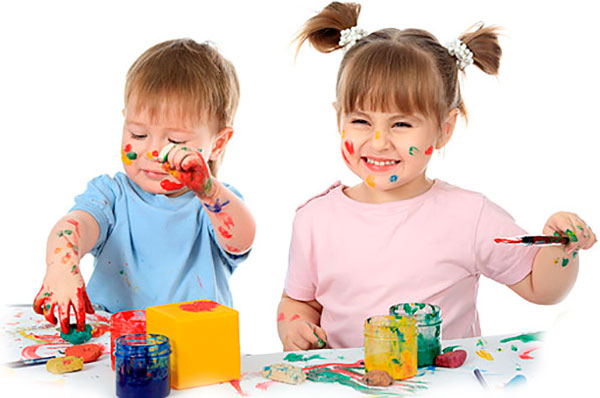 4
Основные задачи: 
 создание благоприятной развивающей безопасной образовательной, в том числе инклюзивной среды, с учетом индивидуальных способностей и потребностей каждого ребенка;
 охрана жизни и укрепление здоровья детей, формирование основ здорового образа жизни, навыков безопасного поведения;
 формирование двигательных, адаптационных, коммуникативных, эмоциональных, социальных, когнитивных навыков воспитанников;
 привитие любви к Родине, родному языку, основам национальной идентичности, гражданства и патриотизма;
 формирование физической, психологической, эмоциональной, социальной готовности ребенка к обучению в школе и предоставление равных стартовых возможностей.
5
Педагогам рекомендуется ориентироваться на следующие принципы:
обучение через игру
развитие детей через интеграцию видов детской деятельности: 
игровая 
двигательная 
познавательная 
творческая 
исследовательская 
трудовая 
эксперимент 
самостоятельная деятельность детей 
самообслуживание
6
НОРМАТИВНОЕ ПРАВОВОЕ ОБЕСПЕЧЕНИЕ
19
Дошкольные организации и предшкольные классы руководствуются : 
Закон Республики Казахстан «Об образовании» https://adilet.zan.kz/rus/docs/Z070000319 _ 
Закон Республики Казахстан «О статусе педагога» https://adilet.zan.kz/rus/docs/Z1900000293 
Закон Республики Казахстан «О правах ребенка в Республике Казахстан» https://adilet.zan.kz/rus/docs/Z020000345_ 
Закон Республики Казахстан «О безопасности игрушек» https://adilet.zan.kz/rus/docs/Z070000306  
Закон Республики Казахстан «О социальной и медико-педагогической коррекционной поддержке детей с ограниченными возможностями» https://adilet.zan.kz/rus/docs/Z020000343_ 
Модель развития дошкольного воспитания и обучения https://adilet.zan.kz/rus/docs/P2100000137  
Санитарные правила «Санитарно-эпидемиологических требований к дошкольным организациям и домам ребенка»   https://adilet.zan.kz/rus/docs/V2100023469 
Государственные общеобязательные стандарты образования всех уровней образования https://adilet.zan.kz/kaz/docs/V1800017669
Типовые учебные планы дошкольного воспитания и обучения Республики Казахстан https://adilet.zan.kz/rus/docs/V1200008275 
Типовые учебные программы дошкольного воспитания и обучения https://adilet.zan.kz/rus/docs/V1600014235/history   
Типовые правила деятельности организаций образования соответствующих типов и видов https://adilet.zan.kz/rus/docs/V1800017657
Формы типового договора оказания образовательных услуг для дошкольных организаций https://adilet.zan.kz/rus/docs/V1600013227 
Типовые штаты работников государственных организаций образования https://adilet.zan.kz/rus/docs/P080000077_ 
Типовые квалификационные характеристики должностей педагогических работников и приравненных к ним лиц https://adilet.zan.kz/rus/docs/V090005750_ 
Нормы оснащения оборудованием и мебелью https://adilet.zan.kz/rus/docs/V1600013272 
Типовые правила организации работы Попечительского совета и порядок его избрания в организациях образования https://adilet.zan.kz/rus/docs/V1700015584 
Стандарты и требования к оснащению организаций дошкольного и среднего образования системами видеонаблюдения https://adilet.zan.kz/rus/docs/V1900018239/info 
Правила оказания государственных услуг в сфере дошкольного образования https://adilet.zan.kz/rus/docs/V2000020883
Перечень учебников для организаций среднего образования, учебно-методических комплексов для дошкольных организаций, организаций среднего образования, в том числе в электронной форме https://adilet.zan.kz/rus/docs/V2000020708
7
ДОШКОЛЬНЫЕ ОРГАНИЗАЦИИ ОСУЩЕСТВЛЯЮТ ВОСПИТАТЕЛЬНО-ОБРАЗОВАТЕЛЬНЫЙ ПРОЦЕСС В СООТВЕТСТВИИ С:
Государственным общеобязательным стандартом дошкольного воспитания и обучения
 Типовыми правилами деятельности дошкольных организаций
 Типовыми учебными планами дошкольного воспитания и обучения
 Типовой учебной программой дошкольного воспитания и обучения
 Образовательными программами, разработанными для дошкольных организаций
8
ВСЕСТОРОННЕЕ РАЗВИТИЕ ЛИЧНОСТИ ВОСПИТАННИКОВ РЕАЛИЗУЕТСЯ ПО СЛЕДУЮЩИМ НАПРАВЛЕНИЯМ:
физическое развитие
 развитие коммуникативных навыков
 развитие познавательных и интеллектуальных навыков
 развитие творческих навыков, исследовательской деятельности
 формирование социально-эмоциональных навыков
9
ФОРМИРОВАНИЕ НАВЫКОВ И РАЗВИТИЕ ДЕТЕЙ ОСУЩЕСТВЛЯЕТСЯ ПОСРЕДСТВОМ ИНТЕГРАЦИИ СЛЕДУЮЩИХ ОД:
1) физическая культура (адаптированная физическая культура для воспитанников с ООП);
2) плавание (при наличии плавательного бассейна);
3) развитие речи;
4) художественная литература;
5) основы грамоты;
6) казахский язык (в группах, с другим языком обучения);
7) сенсорика;
8) основы математики;
9) конструирование;
10) ознакомление с окружающим миром;
11) рисование;
12) лепка;
13) аппликация;
14) музыка.
10
Организованная деятельность – это деятельность, организованная педагогом в игровой форме через различные виды детской деятельности (игровая, двигательная, познавательная, творческая, исследовательская, трудовая), с учетом содержания Типовой учебной программы, в том числе с учетом направления работы дошкольной организации с целью реализации задач по приобщению детей к национальным ценностям казахского народа, семейным ценностям, патриотическим чувствам, любви к Родине, культурно-социальным нормам, формированию правил безопасного поведения в течение дня.
11
С целью овладения государственным языком начиная со средней группы, рекомендуется ежедневно обучать детей словарному минимуму, определенному Типовой учебной программой, развивать разговорную связную речь воспитанников, а также знакомить с культурой, традициями и обычаями казахского народа, обогащать активный словарь, осваивать словарные нормы, культуру общения.
12
Рекомендуется:
создание книжного уголка

привлечение родителей для пополнения книжного уголка

возможность временного использования книг дома

создание условий для совместного использования книжного уголка родителями и детьми
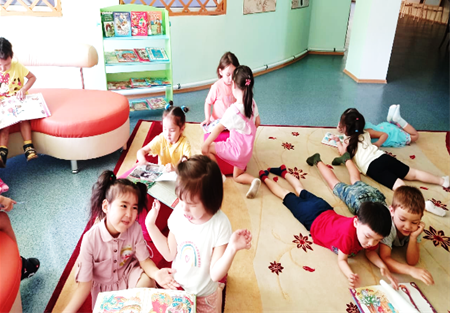 13
Типовая учебная программа (по возрастам):
Цель                           
Задачи
Методика
Ожидаемые результаты
Типовой учебный план (виды деятельности)
1
6-1.Физическое развитие.
6-2. Развитие коммуникативных навыков. 
6-3. Развитие познавательных и интеллектуальных навыков.
6-4. Развитие творческих навыков, исследовательской деятельности. 
6-5. Формирование социально-эмоциональных навыков.
Циклограмма
(действие)
2
(содержание)
3
Руководство 
к программе
4
(алгоритм реализации)
Циклограмма воспитательно-образовательного процесса
Дошкольная организация (детский сад/дошкольный мини-центр) _________________________________________________________________
Группа _________________________________________________________________
Возраст детей _________________________________________________________________
На какой период составлен план (указать дни недели, месяц, год) __________________________
ПРОЕКТ ПРИМЕРНОГО ТИПОВОГО ПЛАНА ДОШКОЛЬНОГО ВОСПИТАНИЯ ДЛЯ ДЕТЕЙ ЯСЕЛЬНОГО ВОЗРАСТА
Примечание: 
*Организованная деятельность – интегрированное занятие, организованное педагогом в течение дня в игровой форме через разные виды детской деятельности (игровая, двигательная, познавательная, творческая, исследовательская, трудовая, самостоятельная) для реализации содержания Типовой учебной программы дошкольного воспитания и обучения, утвержденной приказом исполняющего обязанности Министра образования и науки Республики Казахстан от 12 августа 2016 года № 499 «Об утверждении Типовых учебных программ дошкольного воспитания и обучения» (зарегистрированный в Реестре государственной регистрации нормативных правовых актов под № 14235), в том числе задач по привитию детям национальных ценностей казахского народа, семейных ценностей, чувства патриотизма, любви к Родине, приобщение их к социокультурным нормам, правил безопасного поведения с учетом направления работы дошкольной организации. 
** С учетом возрастных особенностей детей ясельного возраста в течение дня уделяется время на физическую активность детей.
*** С учетом возрастных особенностей детей в течение дня уделяется время на пение, слушание музыки, заучивание песен, импровизация, музыкально-ритмические движения, игра на детских музыкальных инструментах и другие виды деятельности.
ПРОЕКТ ПРИМЕРНОГО ТИПОВОГО ПЛАНА ДОШКОЛЬНОГО ВОСПИТАНИЯ
Примечание:
*Организованная деятельность – интегрированное занятие, организованное педагогом в течение дня в игровой форме через разные виды детской деятельности (игровая, двигательная, познавательная, творческая, исследовательская, трудовая, самостоятельная) для реализации содержания Типовой учебной программы дошкольного воспитания и обучения, утвержденной приказом исполняющего обязанности Министра образования и науки Республики Казахстан от 12 августа 2016 года № 499 «Об утверждении Типовых учебных программ дошкольного воспитания и обучения» (зарегистрированный в Реестре государственной регистрации нормативных правовых актов под № 14235), в том числе задач по привитию детям национальных ценностей казахского народа, семейных ценностей, чувства патриотизма, любви к Родине, приобщение их к социокультурным нормам, правил безопасного поведения с учетом направления работы дошкольной организации. 
** С учетом возрастных особенностей детей дошкольного возраста в течение дня уделяется время на физическую активность детей.
***В целях усвоения государственного языка в группах с другими языками обучения в течение дня в режимных моментах рекомендуется изучать с детьми словарный минимум, определенный в Типовой учебной программе, развитие устной связной речи воспитанников в различных видах детской деятельности, а также знакомство с культурой, обычаями и традициями казахского народа, обогащение активного словаря, овладение нормами речи, культуры общения.
**** С учетом возрастных особенностей детей в течение дня уделяется время на пение, слушание музыки, заучивание песен, импровизация, музыкально-ритмические движения, игра на детских музыкальных инструментах и другие виды деятельности.
Содержание Типовой учебной программы ДВО в соответствии с ТУП и Стандартом включает:
реализацию задач воспитательно-образовательного процесса

2) содержание организованной деятельности

3) эффективную интеграцию образовательной деятельности

4) обеспечение принципов преемственности, непрерывности воспитания и обучения

5) ожидаемые результаты организованной деятельности
20
ОРГАНИЗАЦИЯ ПЕДАГОГИЧЕСКОГО ПРОЦЕССА
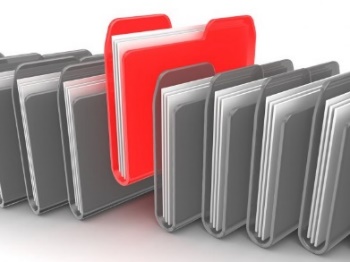 ВОСПИТАТЕЛЬНО-ОБРАЗОВАТЕЛЬНЫЙ ПРОЦЕСС ОСУЩЕСТВЛЯЕТСЯ СОГЛАСНО:
 перспективному плану (приложение 1)
 циклограмме (приложение 2)
 мониторингу достижений воспитанников
ДОКУМЕНТЫ, ОБЯЗАТЕЛЬНЫЕ ДЛЯ ВЕДЕНИЯ ПЕДАГОГОМ (пр. №130):
 перспективный план (приложение 1)
 циклограмма (приложение 2)
 индивидуальная карта развития ребенка    (приложение 3)
21
ПРОДОЛЖИТЕЛЬНОСТЬ ОСВОЕНИЯ ПРОГРАММЫ
ДОШКОЛЬНАЯ ОРГАНИЗАЦИЯ ОРГАНИЗУЕТ СВОЮ ДЕЯТЕЛЬНОСТЬ ПО СЛЕДУЮЩИМ ПЕРИОДАМ:

с 1 сентября по 31 мая – учебный год (период освоения содержания Типовой программы)
с 1 июня по 31 августа – летний оздоровительный период

приказ МОН РК №595
В КЛАССАХ ПРЕДШКОЛЬНОЙ ПОДГОТОВКИ ВОСПИТАТЕЛЬНО-ОБРАЗОВАТЕЛЬНЫЙ ПРОЦЕСС ОСУЩЕСТВЛЯЕТСЯ:
 с 1 сентября по 25 мая (период освоения содержания Типовой программы дошкольного воспитания и обучения) 
В течение учебного года устанавливаются каникулы согласно правилам внутреннего распорядка школы 

приказ МОН РК №595
ТРЕБОВАНИЯ К СРОКУ ОБУЧЕНИЯ
Возрастная периодизация следующая:
ясельный возраст – дети 0 (новорожденные дети) - 2 года;
дошкольный возраст – дети 3 - 5 лет.
Формирование групп 
(с учетом полных лет на календарный год):
группа раннего возраста – дети 1 года
младшая группа –дети 2-х лет
средняя группа – дети 3-х лет
старшая группа – дети 4-х лет 
предшк. группа/класс – 5-ти лет
ТРЕБОВАНИЯ К ОРГАНИЗАЦИИ ПРЕДМЕТНО-ПРОСТРАНСТВЕННОЙ РАЗВИВАЮЩЕЙ СРЕДЫ
Общие требования к предметно-пространственной развивающей среде:

безопасность
доступность
многообразность
содержательность
многофункциональность
трансформируемость
привлекательность
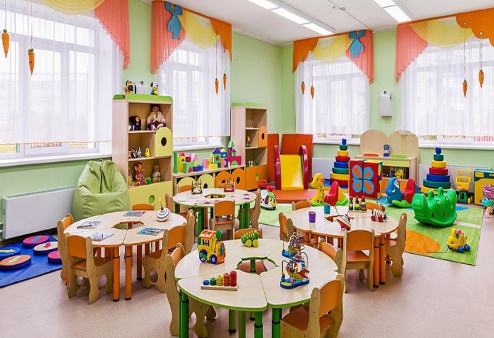 * Требования к развивающей ППС по возрастным группам в содержании ИМП
ТРЕБОВАНИЯ К ПЕДАГОГУ
Основные принципы работы педагогов:
интегрированный подход к обучению
целостное развитие ребенка
вовлечение ребенка в обучение через игру
отношение к детям как конструкторам своих знаний
подлинное обучение через значимые взаимодействия
создание инклюзивного образовательного пространства
уважение к личности ребенка
уход с целью развития ребенка
Компетенции педагога:
глубокое понимание детского развития
умение понимать и принимать точку зрения ребенка
умение хвалить, успокаивать, задавать вопросы и быть отзывчивым к детям
навыки лидерства, решения проблем и разработки целевых планов уроков
богатый словарный запас и возможность извлекать идеи детей
умение постоянно рефлексировать над собственной практикой и улучшать ее
высокий уровень эмоционального интеллекта
ПРОФЕССИОНАЛЬНЫЕ ПЕДАГОГИЧЕСКИЕ КОНКУРСЫ ДЛЯ ПЕДАГОГОВ:
утвержден приказом МОН РК от 07.12.11г №514
«Лучший педагог дошкольной организации» 

«Методист года дошкольной организации»




Положения размещены на сайте Института www.irrd.kz
ПРОЕКТ ПРИМЕРНОГО ТИПОВОГО ПЛАНА ДЛЯ ПРЕДШКОЛЬНОГО КЛАССА ШКОЛ (ЛИЦЕЯ, ГИМНАЗИИ)
Примечание:
*Организованная деятельность – интегрированное занятие, организованное педагогом в течение дня в игровой форме через разные виды детской деятельности (игровая, двигательная, познавательная, творческая, исследовательская, трудовая, самостоятельная) для реализации содержания Типовой учебной программы дошкольного воспитания и обучения, утвержденной приказом исполняющего обязанности Министра образования и науки Республики Казахстан от 12 августа 2016 года № 499 «Об утверждении Типовых учебных программ дошкольного воспитания и обучения» (зарегистрированный в Реестре государственной регистрации нормативных правовых актов под № 14235), в том числе задач по привитию детям национальных ценностей казахского народа, семейных ценностей, чувства патриотизма, любви к Родине, приобщение их к социокультурным нормам, правил безопасного поведения с учетом направления работы дошкольной организации. 
** С учетом возрастных особенностей детей дошкольного возраста в течение дня уделяется время на физическую активность детей.
***В целях усвоения государственного языка в группах с другими языками обучения в течение дня в режимных моментах рекомендуется изучать с детьми словарный минимум, определенный в Типовой учебной программе, развитие устной связной речи воспитанников в различных видах детской деятельности, а также знакомство с культурой, обычаями и традициями казахского народа, обогащение активного словаря, овладение нормами речи, культуры общения.
**** С учетом возрастных особенностей детей в течение дня уделяется время на пение, слушание музыки, заучивание песен, импровизация, музыкально-ритмические движения, игра на детских музыкальных инструментах и другие виды деятельности.
В ТЕЧЕНИИ ГОДА БУДУТ ПРОВЕДЕНЫ СЛЕДУЮЩИЕ КОНКУРСЫ ДЛЯ ДЕТЕЙ:
1. «Шымырлық пен шеберлік күні» к празднованию Наурыз-мейрамы». 
2. «Мама, бабушка и я» конурс по приобщению к семейным и национальным ценностям, посвященный Международному женскому дню. 
3. Республиканский конкурс для детей «Мен зерттеушімін». 
4. Республиканский конкурс детского творчества «Өнерлі бала».  
5. Творческий конкурс «Ана тілім - айбыным», посвященный ко Дню языков народов Казахстана. 
6. Конкурс патриотической песни «Ән шырқайық бәріміз», посвященный Дню Республики.
7. Конкурс фото, видеосюжетов при организации летнего оздоровительного периода «Қызыққа толы сәттер».
8. Конкурс «Балаларға базарлық» по организации книжного уголка.
9. Конкурс «Әкем – асқар тауым.  
Положения размещены на сайте Института www.irrd.kz
НАЗАРЛАРЫҢЫЗҒА РАХМЕТ!
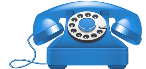 8 (7172) 28-09-50
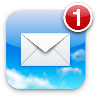 i-rrd2021@mail.ru
doshkola_kz
Мектепке дейінгі ұйым педагогтері (клуб)
Балаларды ерте дамыту институты
30